Методика девиантологического анализа медиапродукции
Книжникова Светлана Витальевна, канд. пед. наук, доц., Кубанский государственный университет
©Книжникова С.В., 2022
Подготовка к использованию методики осуществляется в следующем порядке:
- классные руководители и другие заинтересованные педагоги;
родители;
школьники (предварительно отбираются; узкий круг)
школьники (широкий охват).
©Книжникова С.В., 2022
Шаг 1. 
Объяснение участникам необходимости компетентного оценивания медиапродукции («наделение ролью эксперта») в современных условиях. 
Краткая девиантологическая подготовка «экспертов».
Нивелирование (сглаживание) некоторых формулировок для детской аудитории
Разный объем и уровень доступности для педагогов, родителей и детей
©Книжникова С.В., 2022
Содержание краткой девиантологической подготовки
Краткий обзор причин и видов девиантности
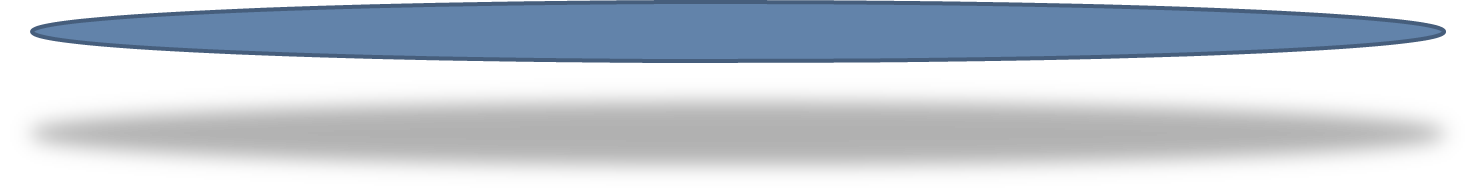 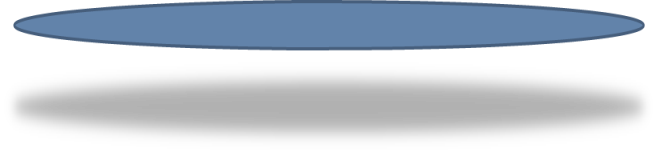 3
2
1
4
Деструктивные цели насаждения девиантности в обществе
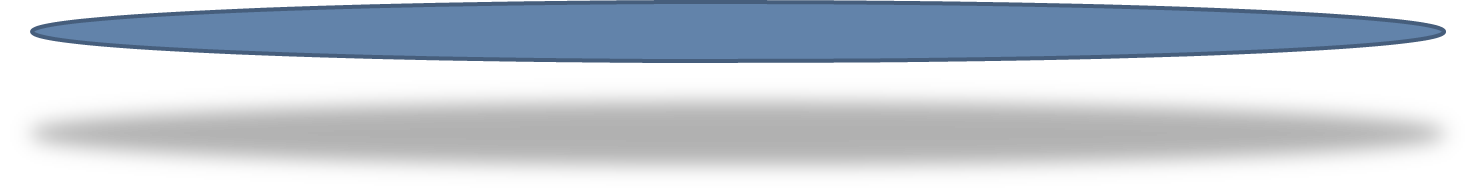 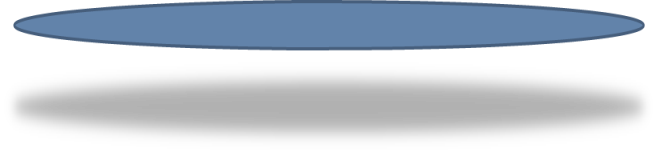 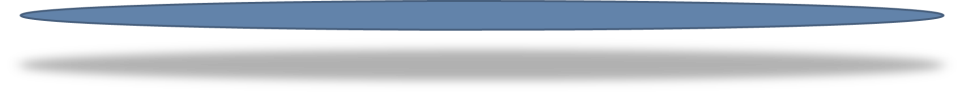 Риски «цифровой социализации»
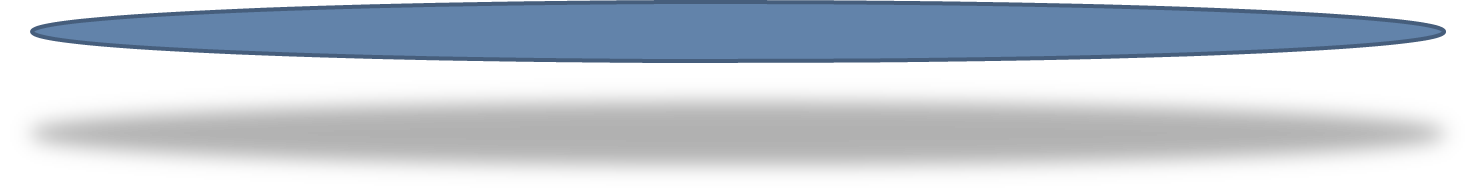 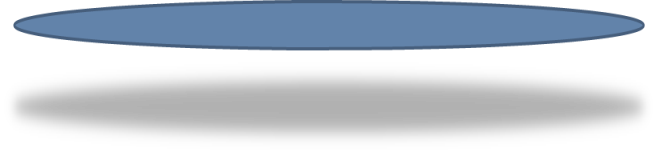 Девиантогенные установки и эффекты
Приемы манипулирования  медиапотребителями
5
©Книжникова С.В., 2022
Девиантогенные установки 
в медийно-информационном пространстве
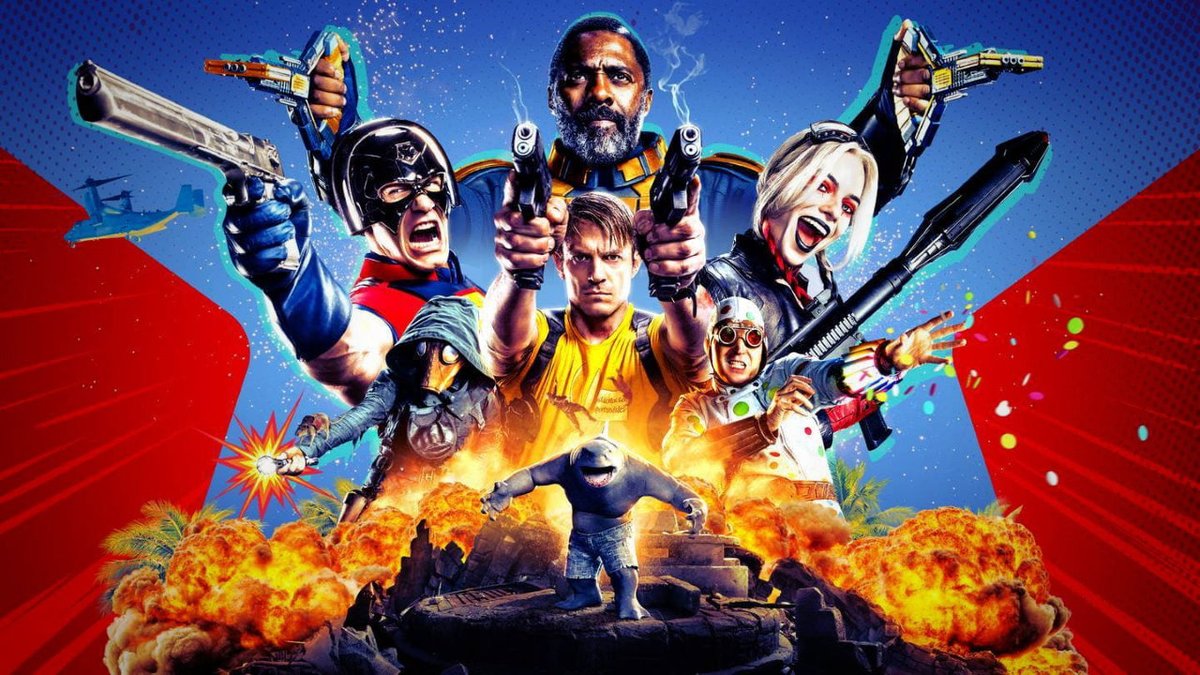 ©Книжникова С.В., 2022
установка на престижность девиантного поведения;
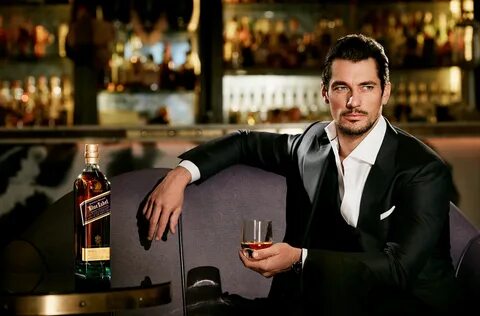 ©Книжникова С.В., 2022
установка на вознаграждаемость девиантного поведения;
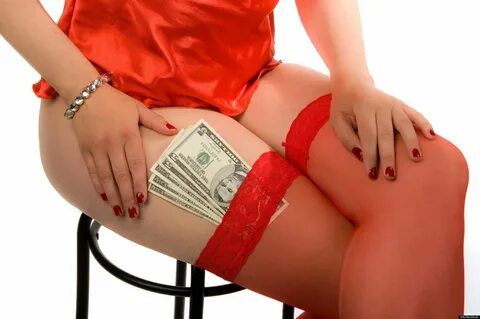 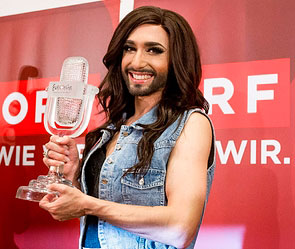 ©Книжникова С.В., 2022
установка на этичность девиантного поведения;
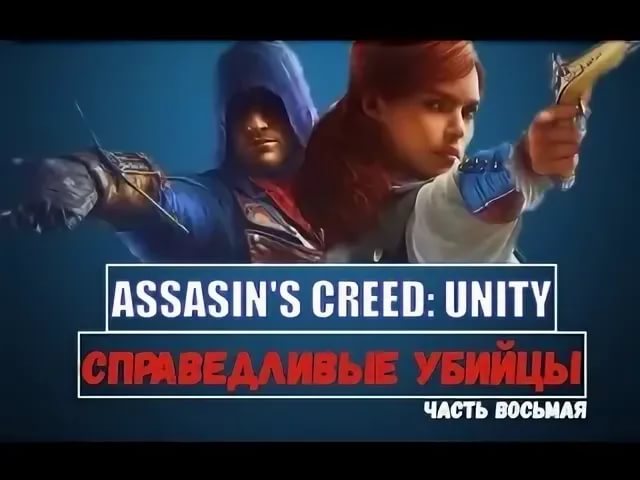 ©Книжникова С.В., 2022
установка на романтичность девиантного поведения;
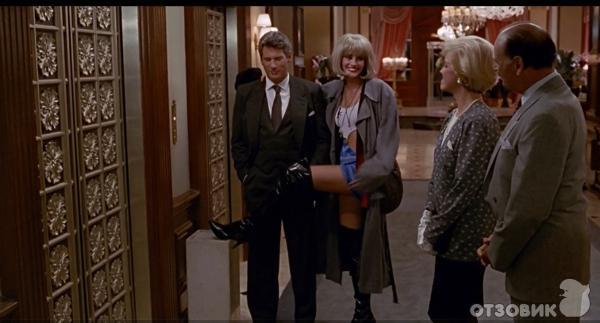 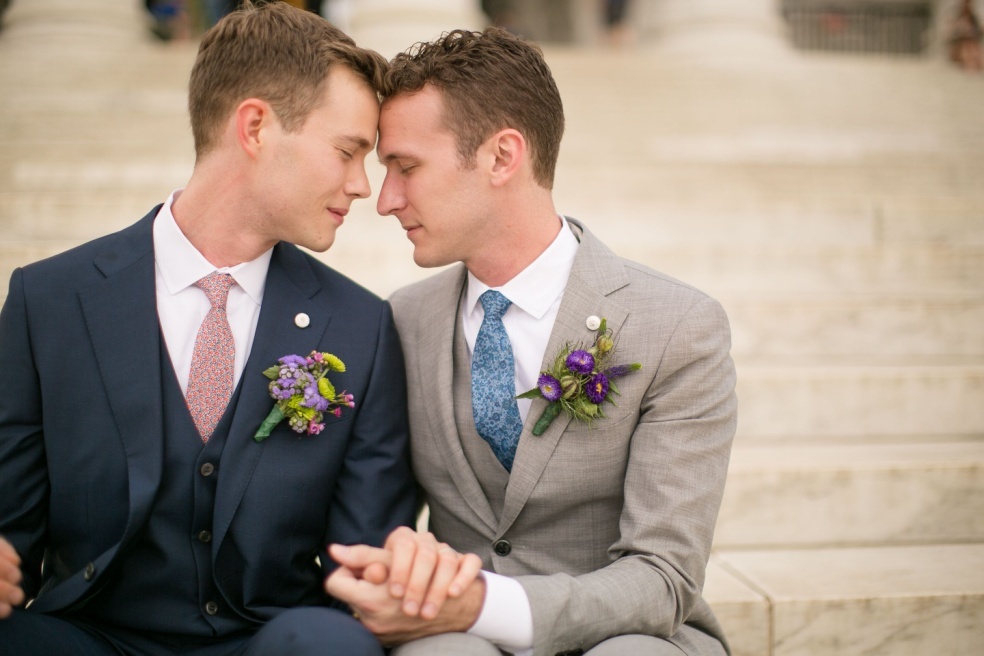 ©Книжникова С.В., 2022
установка на героичность девиантного поведения;
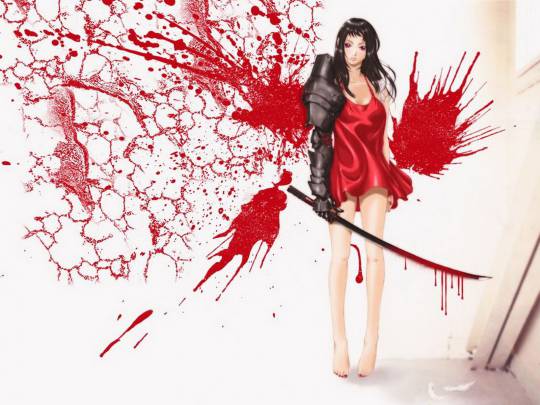 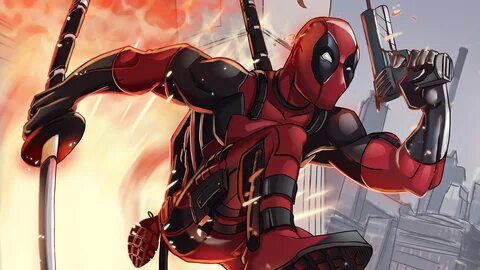 ©Книжникова С.В., 2022
установка на эстетичность девиантного поведения;
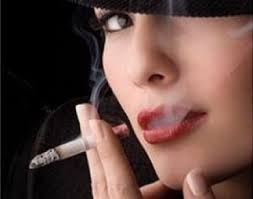 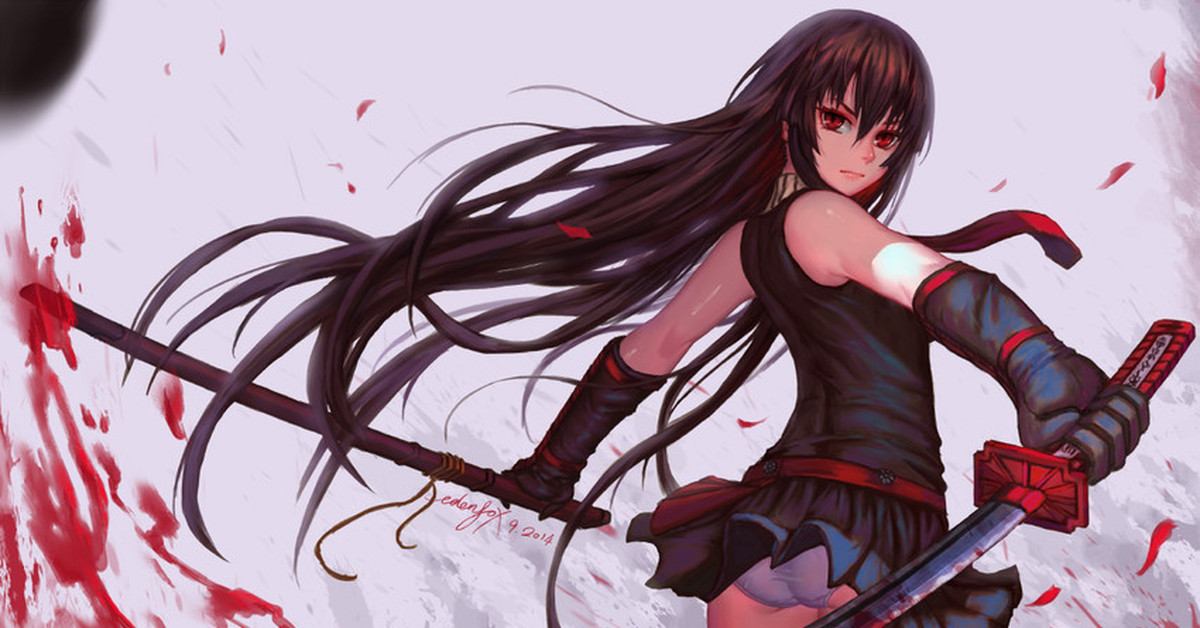 ©Книжникова С.В., 2022
установка на безопасность и безобидность девиантного поведения;
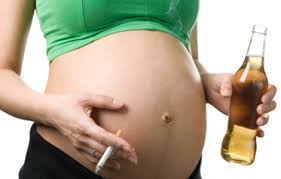 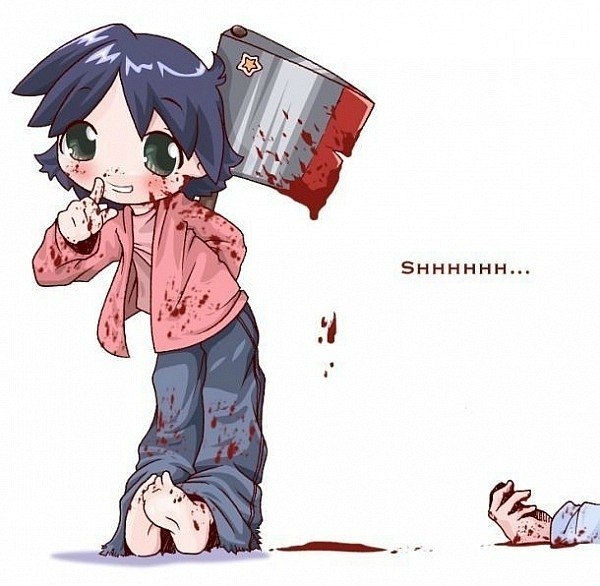 ©Книжникова С.В., 2022
установка на развлекательность и удовольствие от девиантного поведения;
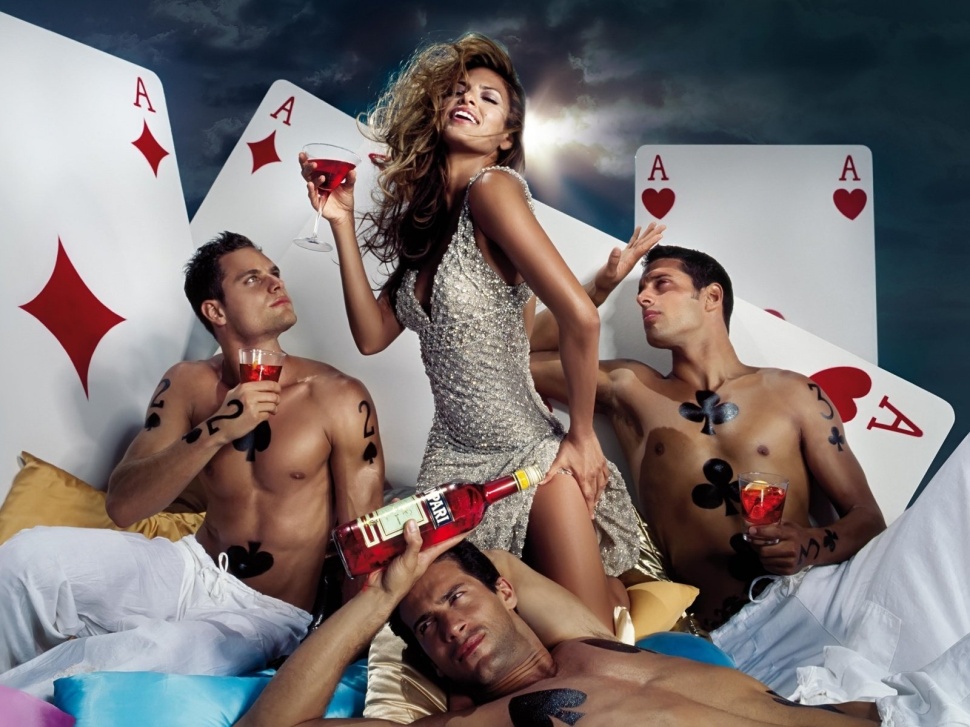 ©Книжникова С.В., 2022
установка на обезболивание и устранение проблем через девиантное поведение.
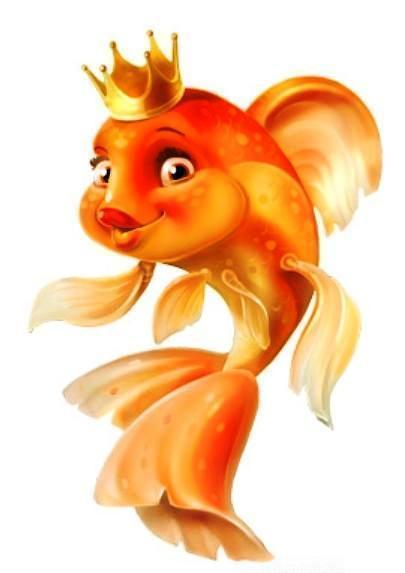 ©Книжникова С.В., 2022
Девиантогенные эффекты медийно-информационной продукции
©Книжникова С.В., 2022
Суггесто-подражательный  эффект. 
Этот эффект провоцирует непосредственное копирование деструктивного поведения медиаобразов. Яркие примеры – всплеск реального насилия в пик медианасилия, подражательные расправы в общественных местах («колумбайн-акты») и известный суицидологам «эффект Вертера» (индуцированный суицидальный поступок).
©Книжникова С.В., 2022
2. Эффект ослабления внутренних запретов на деструктивное поведение. 
Формирование у потребителей медиапродукции восприятия отклоняющегося поведения как вполне приемлемой и оправдываемой активности.
©Книжникова С.В., 2022
3. Эффект ожидания деструктивного поведения от окружающих. Формирует представления о повсеместной распространенности и «само собой разумеющемся» одобрении большинства.
©Книжникова С.В., 2022
4. Эффект равнодушия к деструктивному поведению окружающих. 
Утрата личностного стремления защищать социальные нормы, «толерантность к пороку»
©Книжникова С.В., 2022
Манипулятивные приемы, используемые в пропаганде девиаций
«Приклеивание или навешивание ярлыков»
 «Сияющие обобщения» или «блистательная неопределенность»
 «Перенос» или «трансфер»
«Общий вагон»
 «Ссылка на авторитеты» / Продвижение через медиаторов»
«Мнимый выбор»
Суггестивные техники
И др.
Шаг 2.

Разъяснение задач эксперта

!: В качестве экспертов готовятся: педагоги, родители и обучающиеся. 
!: первоначально отбирается несколько школьников из числа явно социально-ориентированных личностей с высоким уровнем авторитетности и харизматичности для сверстников 
!: для детей содержание методики упрощается и «смягчается», но суть вопросов передается
©Книжникова С.В., 2022
Основной вопрос эксперту: какие ценности и жизненные смыслы закладывает в сознание зрителю (читателю, слушателю, геймеру и т.п.)  анализируемый медиапродукт?
©Книжникова С.В., 2022
Какова «программа действий»  заложена в медиапродукте, т.е. к каким поступкам побуждает информация?
Насколько побуждаемые поступки корректно соотносятся с нормами этики (морали, нравственности) и закона?
©Книжникова С.В., 2022
Ставится задача выразить мнение эксперта о провоцируемом отношении медиапродуктом к следующим ценностям: 
гуманизм, человечность, милосердие; 
патриотизм; 
честность; 
справедливость; 
товарищество, дружба; 
семейственность; 
уважение к старшим, забота о них; 
доброжелательность к младшим, их защита и поддержка; 
добросовестность и трудолюбие;
©Книжникова С.В., 2022
благородство и уважение по отношению к женщине; 
 целомудрие; 
трезвый образ жизни; 
здоровье; 
культура поведения в общественных местах; 
социальная активность, социальная забота; 
творчество, спортивные достижения и т.п.; 
любовь к природе и бережное отношение к ней; 
научные достижения;
 красота.
Если ценность затрагивается в медиапродукте, то эксперт отмечает наличие: 
А) ОДОБРЕНИЯ;
 Б)  ГЛУМЛЕНИЯ НАД ЦЕННОСТЬЮ, ЕЁ ОСМЕЯНИЕ
©Книжникова С.В., 2022
Следующая задача: 
оценить отражение в медиапродукте 
Золотого Правила нравственности
(при первоначальной девиантологической подготовке  объясняется важность его отражения в продукции, специально изготавливаемой для детей)
©Книжникова С.В., 2022
Наличие/отсутствие следующих сцен:
изображение, описание употребления табачной продукции; 
изображение, описание употребления алкогольной продукции; 
изображение, описание употребления наркотических, психотропных, одурманивающих веществ; 
изображение или описание суицидального поведения; 
изображение или описание участия в азартных играх;
©Книжникова С.В., 2022
Наличие/отсутствие следующих сцен:

изображение или описание бродяжничества, попрошайничества; 
изображение или описание пренебрежения, неуважения к родителям, причинения обид родным; 
изображение преступного поведения; 
натуралистичное изображение ран, кровопотери, процесса умирания;
©Книжникова С.В., 2022
Наличие/отсутствие следующих сцен:
нецензурная брань; 
бранные слова и выражения, не относящиеся к нецензурной брани; 
изображение, описание «зацикленности» на материальном обогащении; 
изображение рвоты, испражнений и т.п.; 
изображение, описание глумления, издевательств над старостью, инвалидностью. 
* Некоторые маркеры полностью соотнесены с положениями Федерального закона "О защите детей от информации, причиняющей вред их здоровью и развитию" от 29.12.2010 N 436-ФЗ
©Книжникова С.В., 2022
Наличие/отсутствие следующих сцен*: 
изображение или описание проституции; 
изображение или описание беспорядочных половых связей; 
натуралистическое изображение или описание половых органов человека; полового сношения либо сопоставимого с половым сношением действия сексуального характера; 
натуралистическое изображение или описание сексуальных перверсий
ВАЖНО!!!
* - при постановке задач экспертизы для школьников «смягчаются» формулировки (например, в бланке для подростков используются формулировки «излишне откровенная и детальная демонстрация близких отношений между мужчиной и женщиной», «подробная демонстрация непристойного поведения  по отношению к другому полу» и т.п.)
** - объем вопросов эксперту-ребенку о сексуальной тематике обобщенно-минимальный
** - следует заметить, что детьми достаточно полноценно понимается суть запроса к ним, как к экспертам
©Книжникова С.В., 2022
При этом следует оценить (в зависимости от специфики сюжетов / тем):
натуралистичность сцены, описания, эпизода (с девиантной тематикой или с недопустимой  для детского возраста);
чрезмерную детализацию сцены, описания, эпизода (с девиантной тематикой или с недопустимой  для детского возраста);
поощряется, игнорируется  или наказывается (осмеивается, осуждается, преследуется законом, изолируется и т.п.) девиантное поведение в итоге; 
предупреждается ли об опасности или социальном вреде девиантного поведения;
для взрослых экспертов: примерный объем данных сцен, сюжетов, описаний («нет таких эпизодов»; «единичный и краткий эпизод», «несколько раз, не много»; «достаточно часто»; «очень много»).
Еще одна задача – высказать мнение о «преподнесении» медиапродукта с девиантогенными установками:
романтизация девиантности; героизация; эстетизация и др.
©Книжникова С.В., 2022
Из списка ИСКЛЮЧАЕТСЯ для дальнейшей оценки :
ненатуралистичное изображение, описание насилия, применяемого в случаях защиты прав граждан и охраны законом интересов общества;

ненатуралистичное изображение или описание насилия при условии торжества «добра над злом».
©Книжникова С.В., 2022
Кроме того,  эксперт должен ответить на вопросы о замеченных манипулятивных приемах, используемых для целенаправленного распространения девиантности («навешивание ярлыков», «трансфер», «общий вагон», «сияющие обобщения», «продвижение через медиаторов и ссылка на авторитеты» и т.д.)
©Книжникова С.В., 2022
Шаг 3. 
Составление краткого экспертного заключения. 
Его цель состоит не в формализации оценки, а в стимулировании рефлексии, итогового осмысления  возможного воздействия медиапродукта
Сначала составление ведется с консультативной помощью, потом при следующем оценивании - самостоятельно
©Книжникова С.В., 2022
Шаг 4. 
Подготовка из числа школьников актива для дальнейшей работы с более младшими детьми. 
Актив осуществляет подготовку младших при сопровождении педагога. 
Параллельно ведется в семье совместное оценивание родителями и детей медиапродуктов. 

ГЛАВНОЕ: суть методики не в критике медиапродукта и его запрете! 
Основная цель – сформировать установку на критическое осмысливание содержания и посылов медиапродукта; его оценивание на предмет возможного формирования девиантогенных эффектов
©Книжникова С.В., 2022
Благодарю за внимание!